CULVERTS – BASIC STRUCTURAL CONSIDERATIONS
https://m.youtube.com/watch?v=NTbhyHNA1Vc
Introduction
Currently there are approx. 8515 bridge size culverts in Alberta which accounts for ~63% of all bridge structures in the province.

 Two types of culverts:

	1) Flexible Structures  (corrugated steel) (~96%) 

	2) Rigid Structures (concrete, steel or timber)
2
Standard Drawings S-1418-20
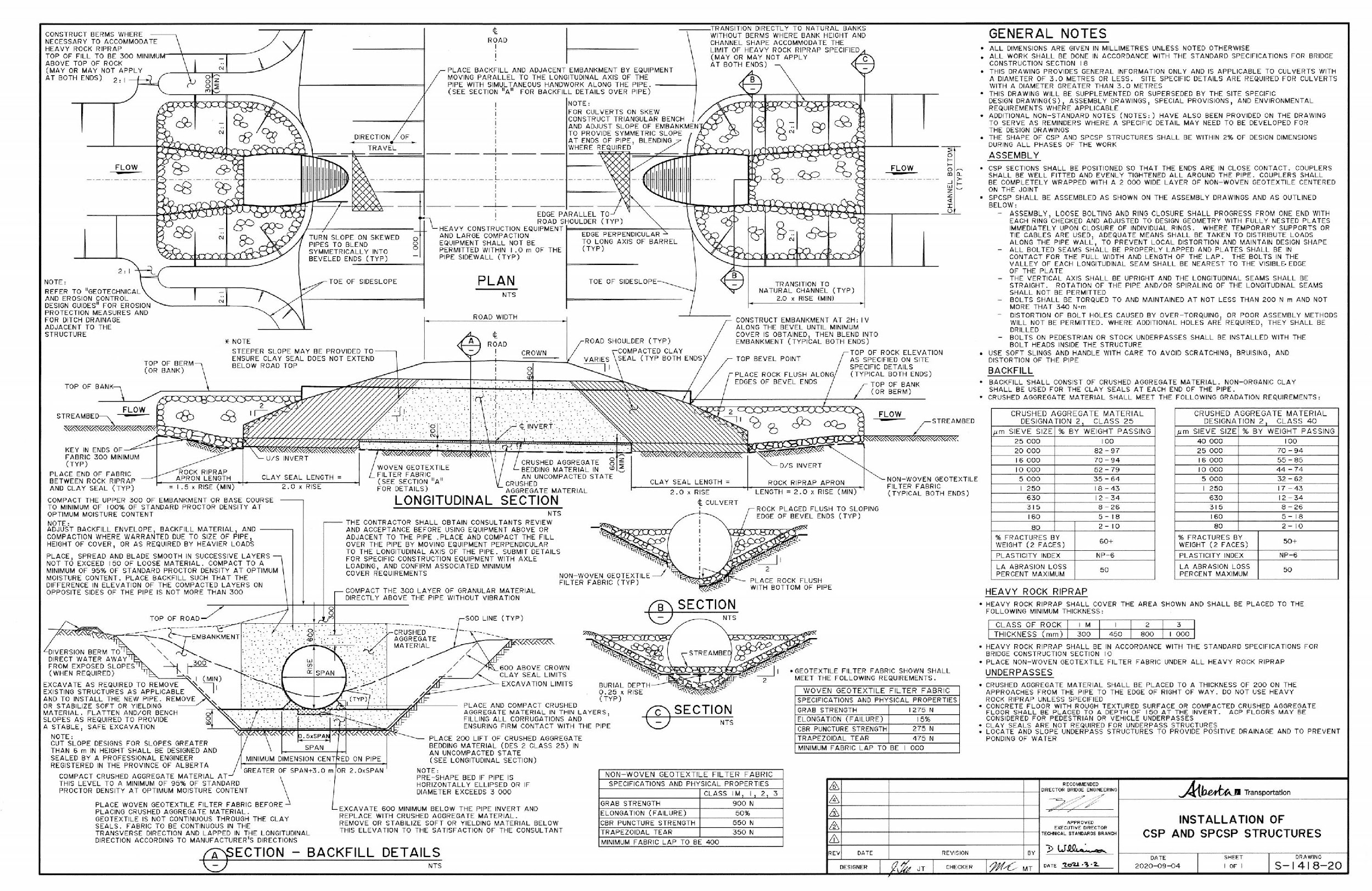 3
Rigid Structures
Concrete (~4%) – either box or pipe
 Timber (0.1%) -  no longer being built
 Smooth wall steel pipe liners (rigid pipe)
 No noticeable deflection under loads
 Concrete is a durable material
 Concrete is relatively expensive
4
Rigid Structures
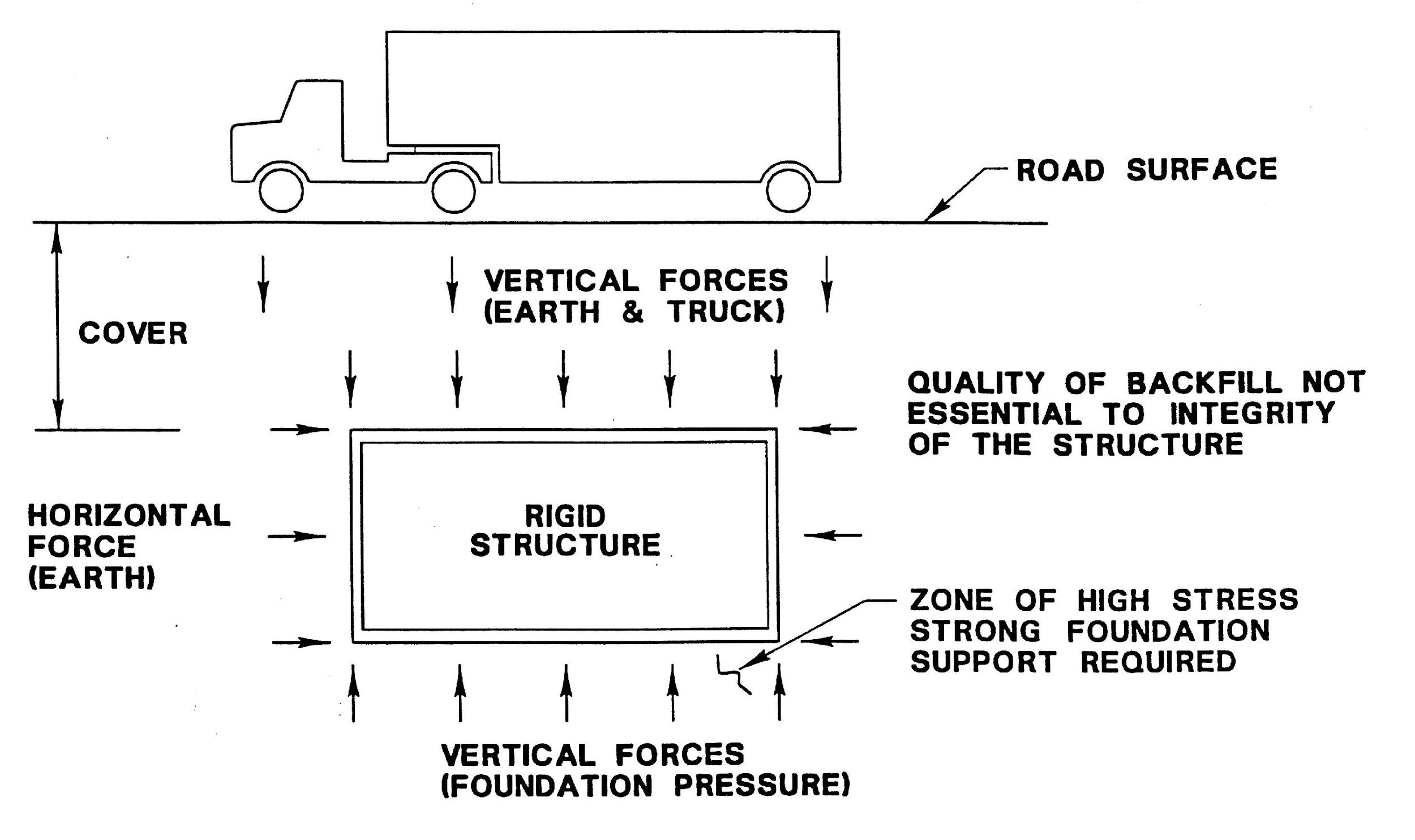 5
Flexible Structures
Metal culverts comprise approximately 96% of culvert inventory 
 Fabricate to almost any shape 
 Relatively cheap
 Proper Backfill & Installation is CRITICAL
 Susceptible to structural problems
 Prone to corrosion, abrasion
6
Flexible Structures
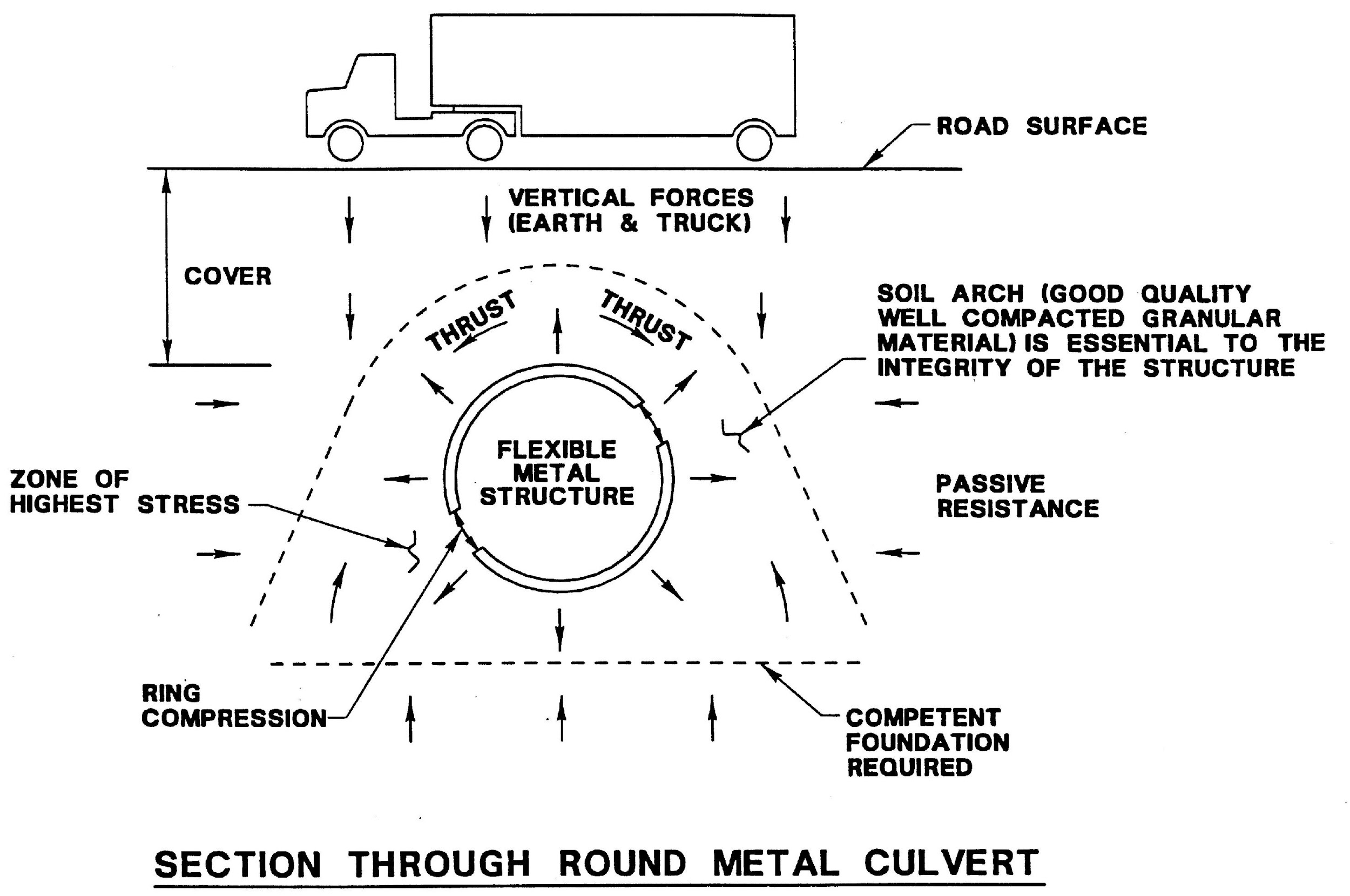 7
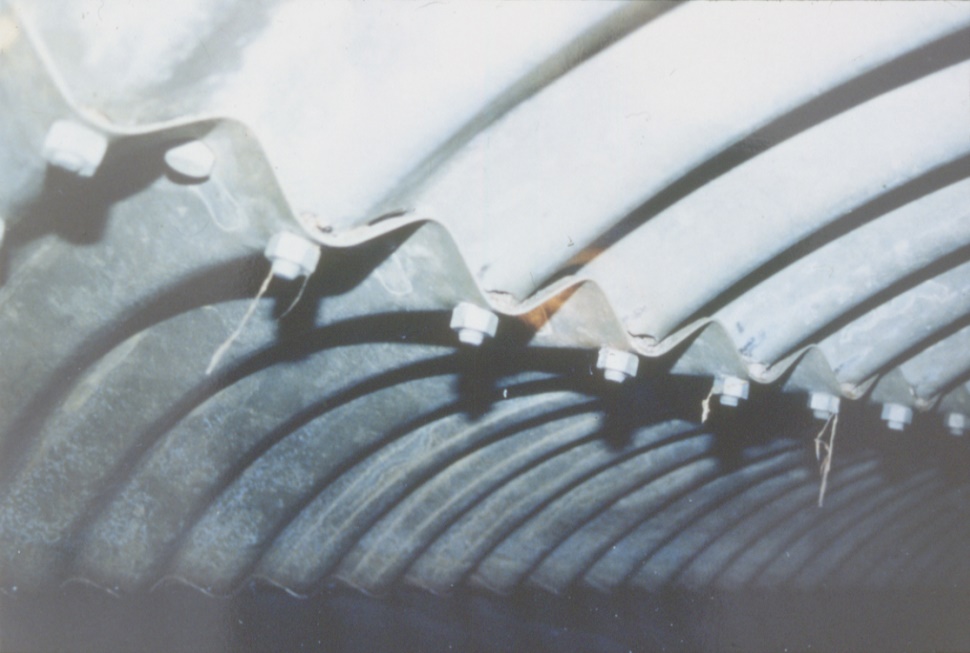 8
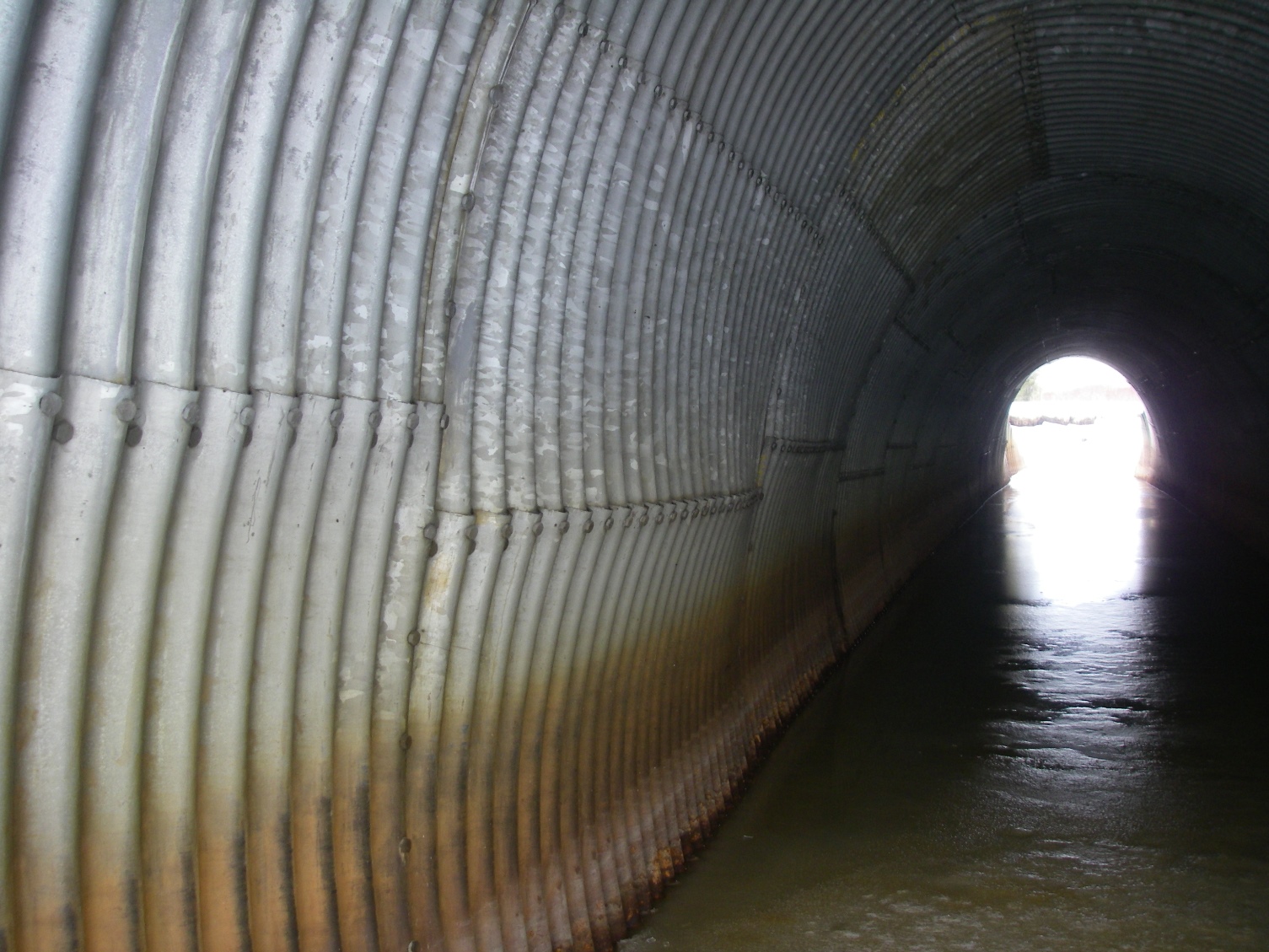 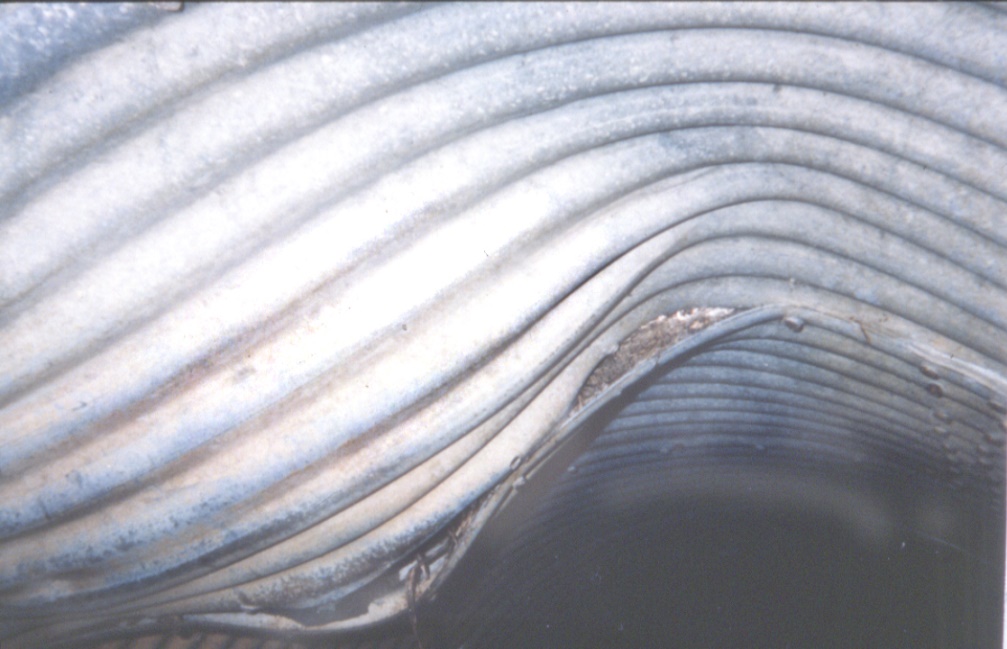 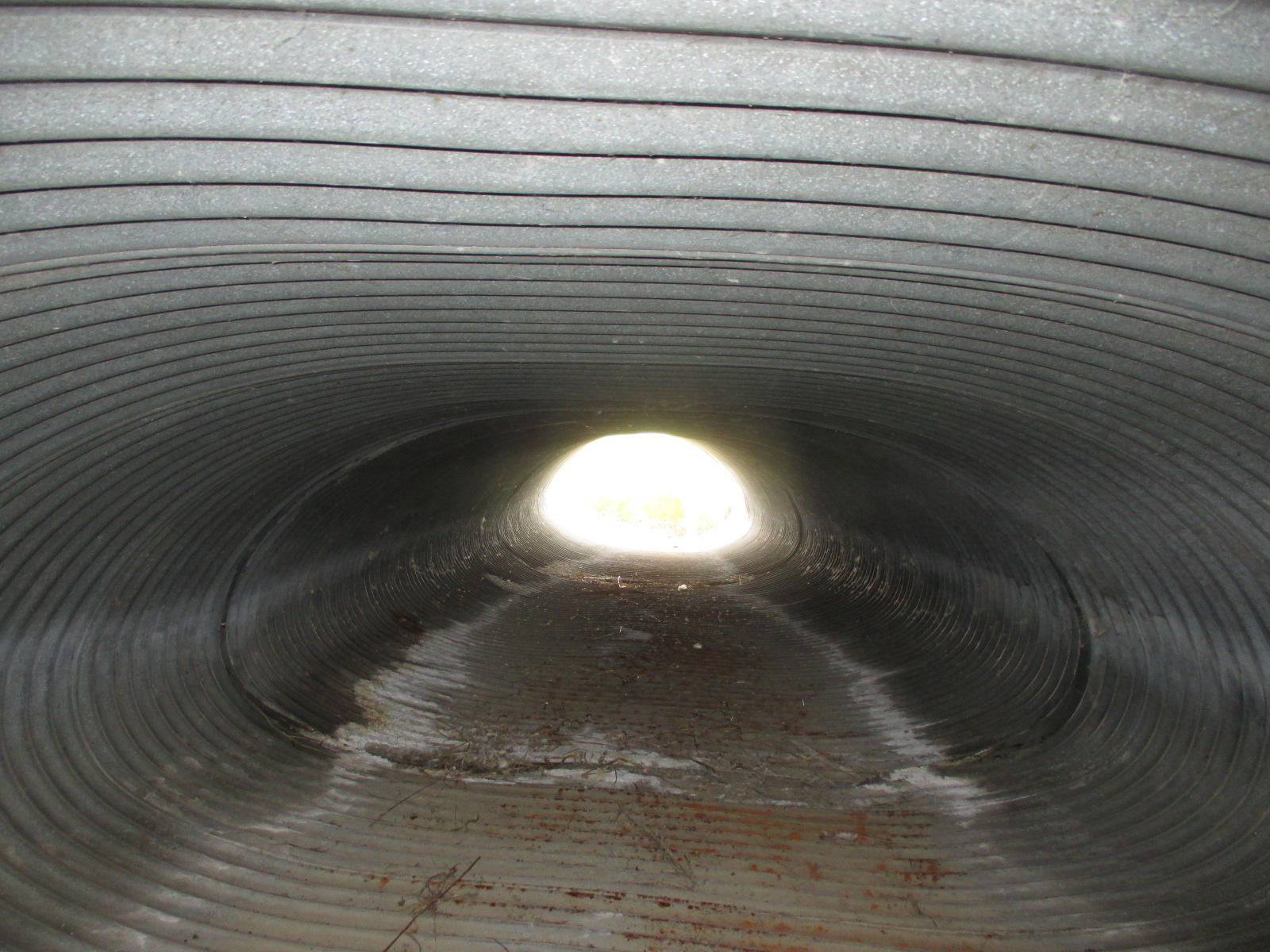 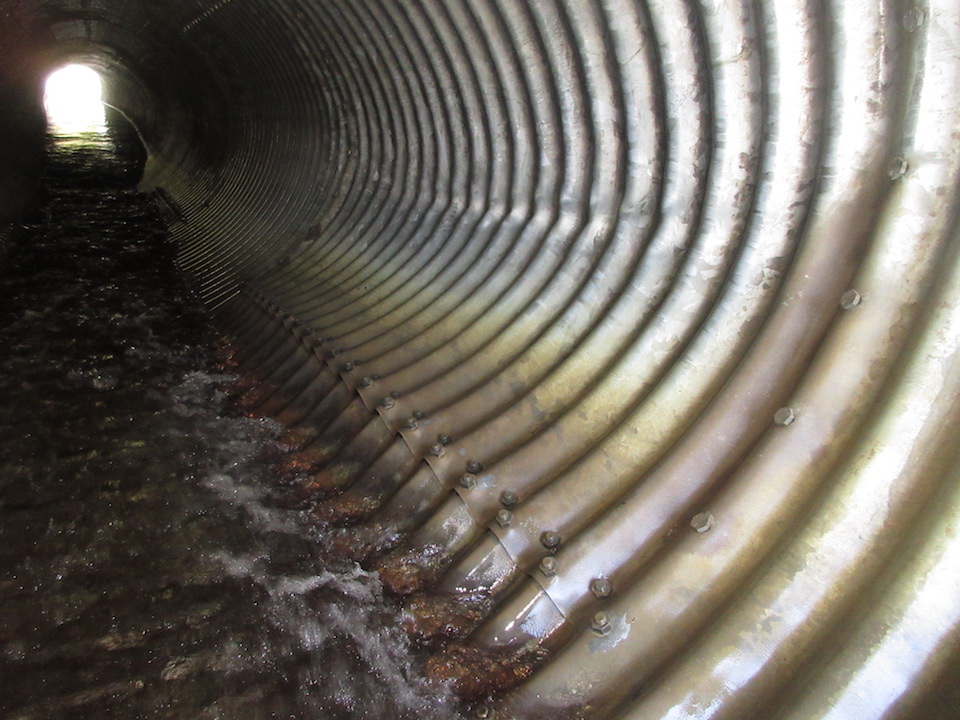 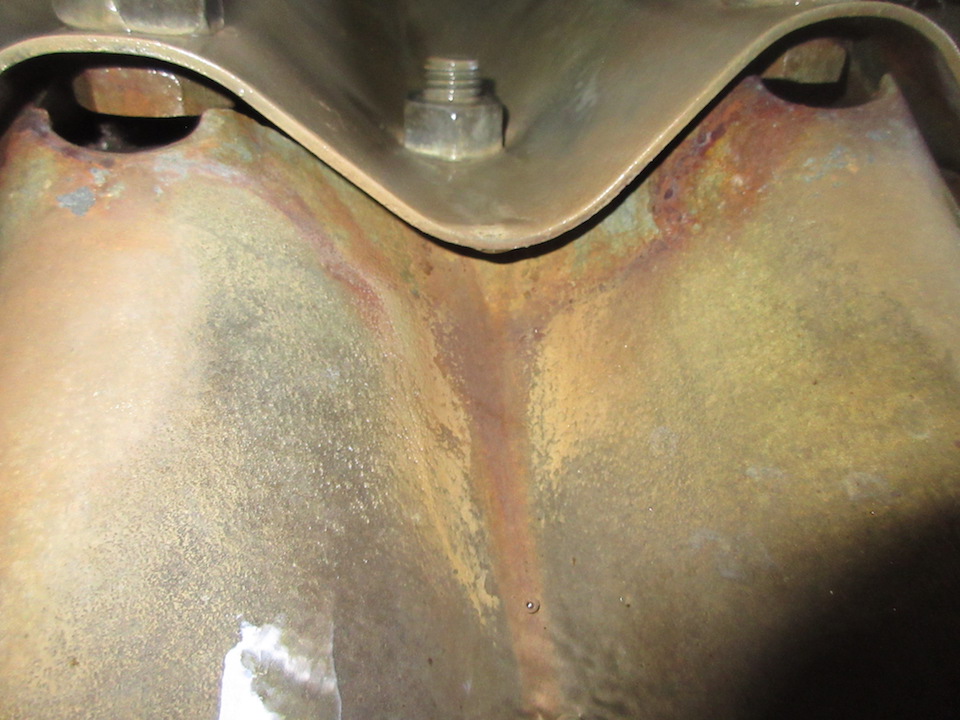 CSP (field jointing)
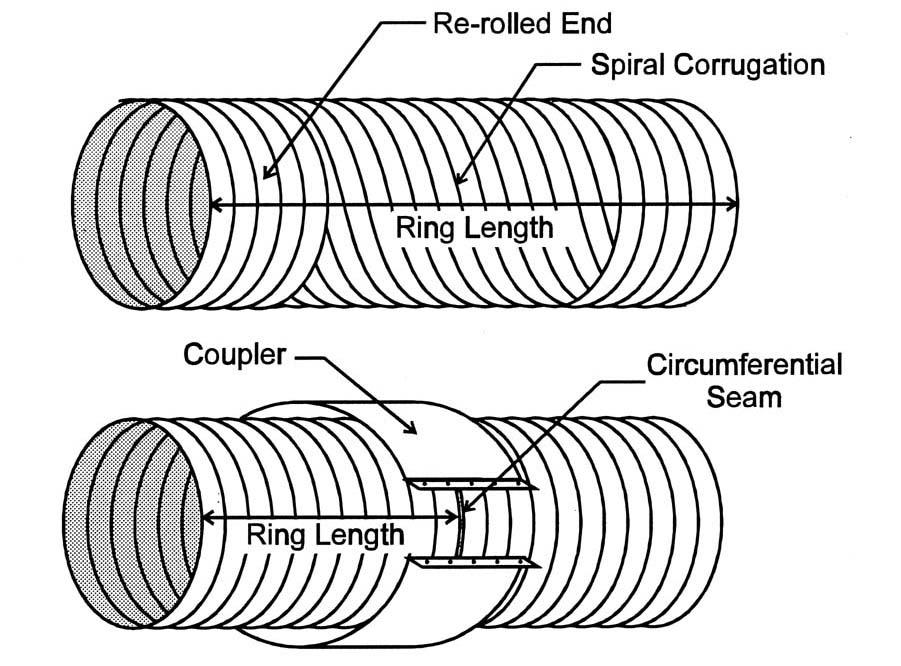 14
Flexible Culverts
Two Types:

Corrugated Steel Pipe (CSP)

Structural Plate Corrugated Steel Pipe (SPCSP)
15
Corrugated Steel Pipe (CSP)
Complete rings fabricated in plant
Rolled helical sections, re-rolled ends
Joined by couplers 
Bridge sizes range from 1500 to 3600 
Common sizes 1800 to 3000 (in 200mm increments)
Segment produced in lengths to suit transport (2.5 to 15.0 m)
16
CSP Properties
Common Thickness
2.8mm,  3.5mm,  4.2mm
Common Profiles
68mm (Pitch) x 13mm (depth) 
76mm X 25mm, and 125mm X 26mm
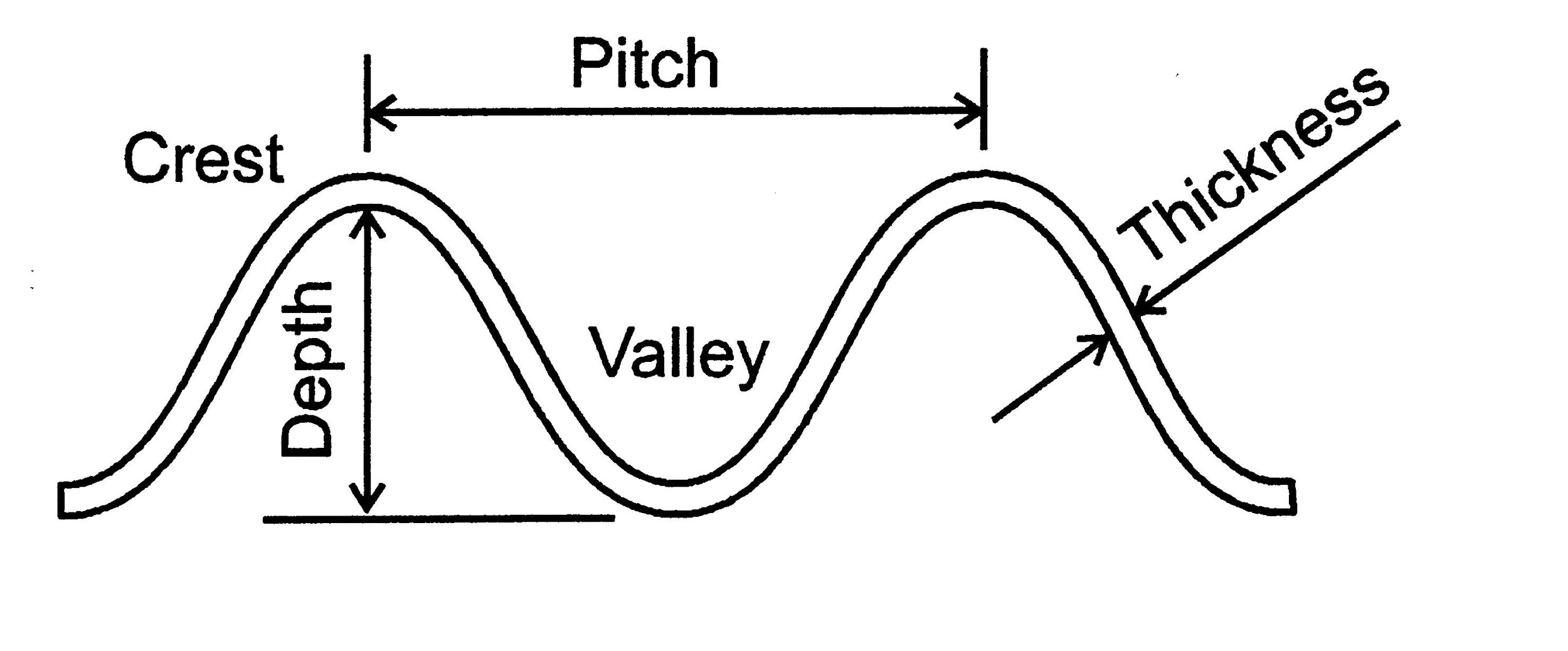 17
Structural Plate Corrugated Steel Pipe (SPCSP)
Flat plate is corrugated & punched
Hot dip galvanized then curved to shape
Five thickness – 3, 4, 5, 6, and 7mm
Profiles - pitch x depth 
152 x 51 mm
380 x 140 mm
400 x 150 mm
Individual plates are bolted together
18
SPCSP (cont.)
Plate lengths 
3,050mm (10 ft)
3,670mm (12 ft)

 Plate width 5N, 6N, and 9N
N is the circumferential bolt spacing
N = 3pi (244 mm or 9.6”) 
Ex: Number of bolts in a 3.048m or 10’ diameter ring
	= π x 3048 mm / 244 mm = 39.2 = 39 spaces or 40 bolts per ring
19
SPCSP - some recent products
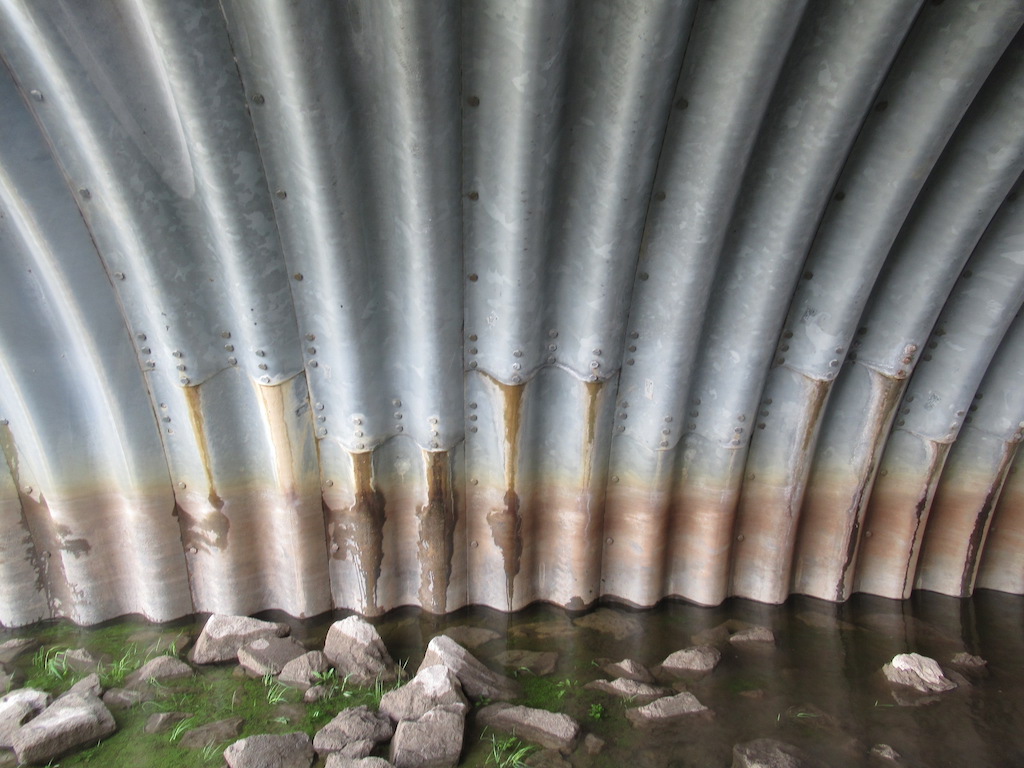 Atlantic Industry's ‘Bolt-a-Plate
width 1067, length 3N to 16N
 Twister Pipe’s ‘MP 200’
pitch 200, depth 55mm
 SuperCor, and Bridge Plate
(pitch 380, depth 140)
 New coating systems
20
SPCSP - some recent products
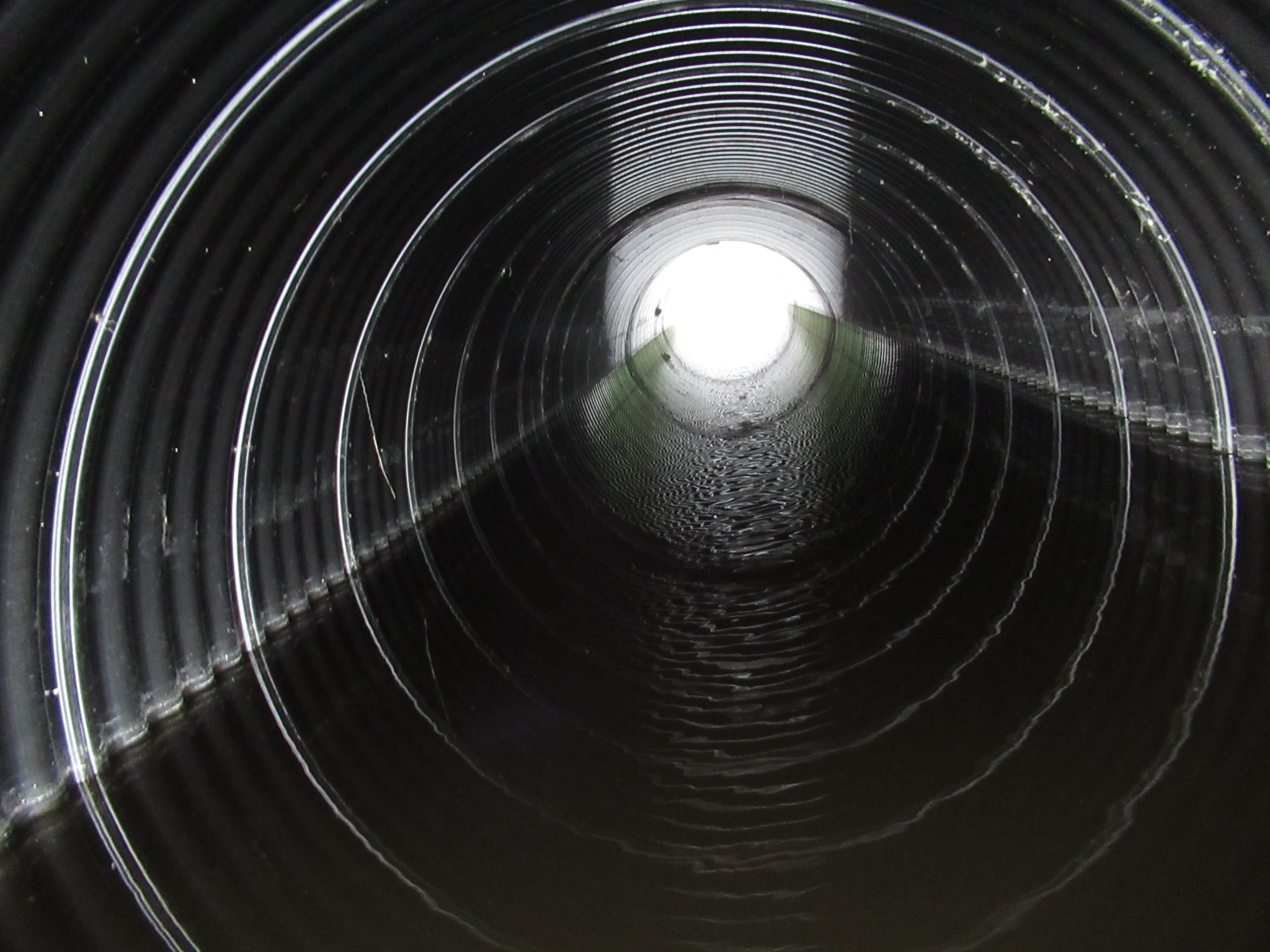 New coating systems
21
[Speaker Notes: Black polymer coating for use in areas with corrosive soil.]
SPCSP (field bolting)
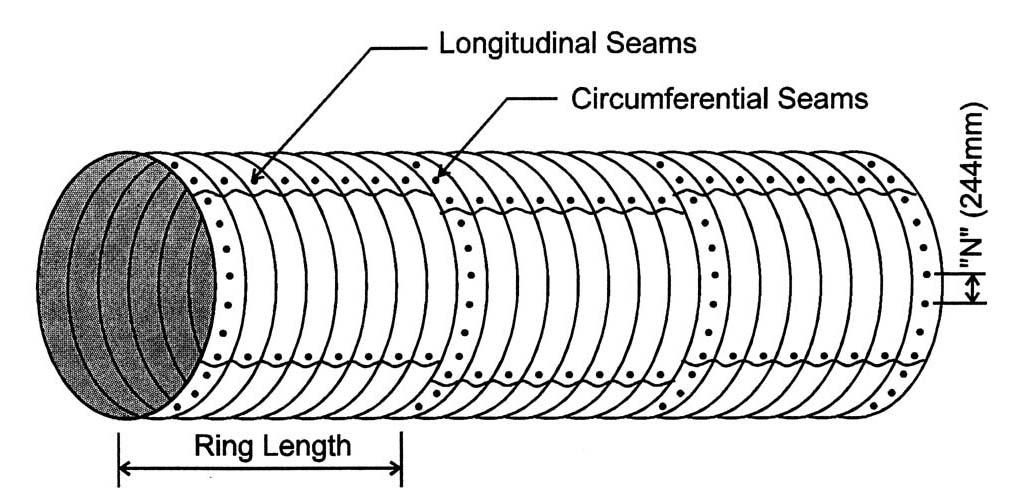 Longitudinal Seam Stagger (1N)
22
SPCSP Barrel
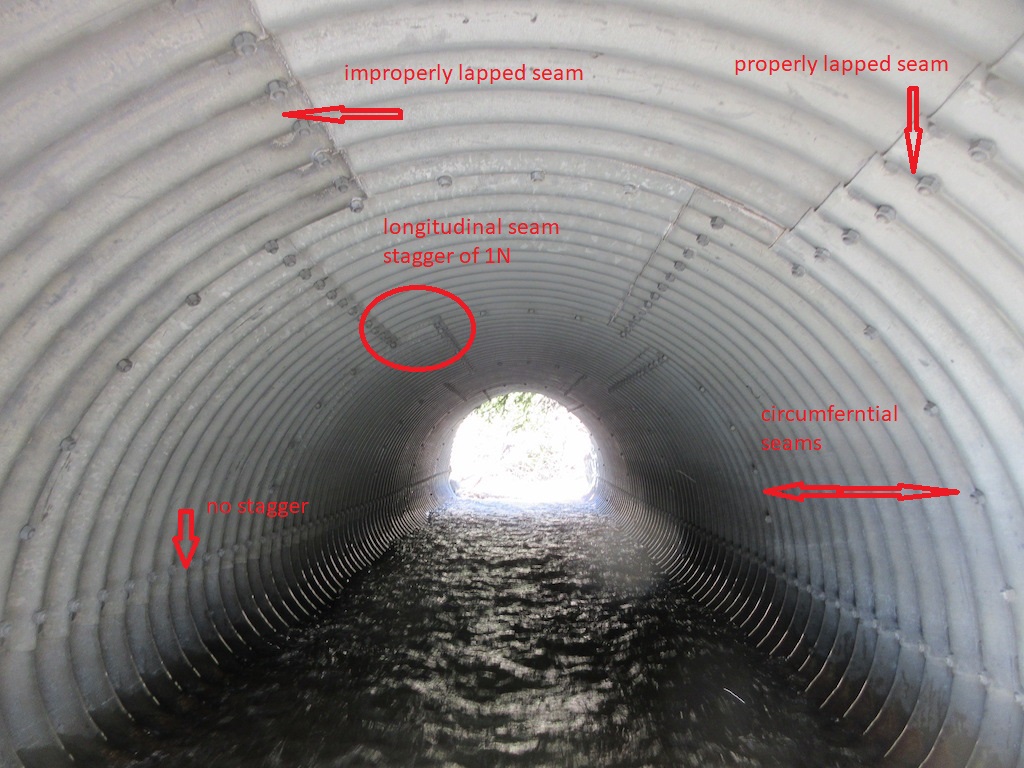 23
SPCSP (longitudinal lapping)
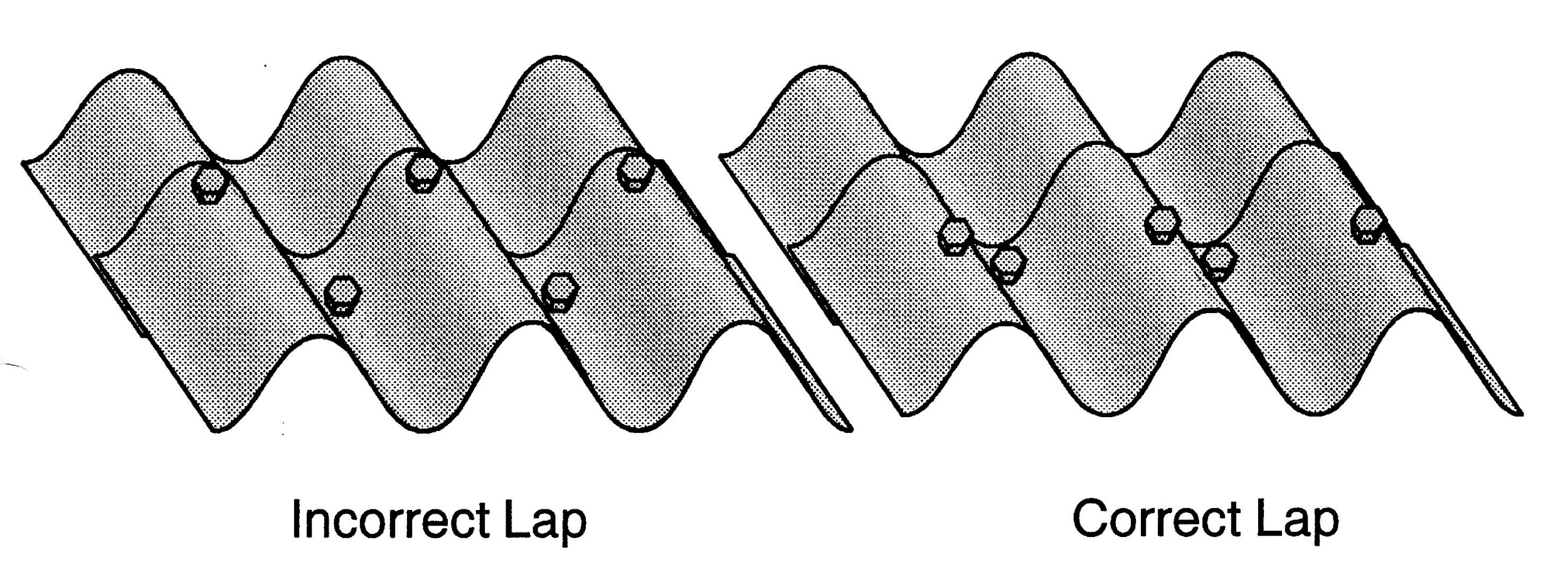 24
Properly Lapped SeamBolt in valley is nearest visible edge
25
Improperly Lapped SeamBolt in valley is farthest from visible edge
26
Improperly Lapped SeamBolt in valley is farthest from visible edge
27
SPCSP (seam strength tests)
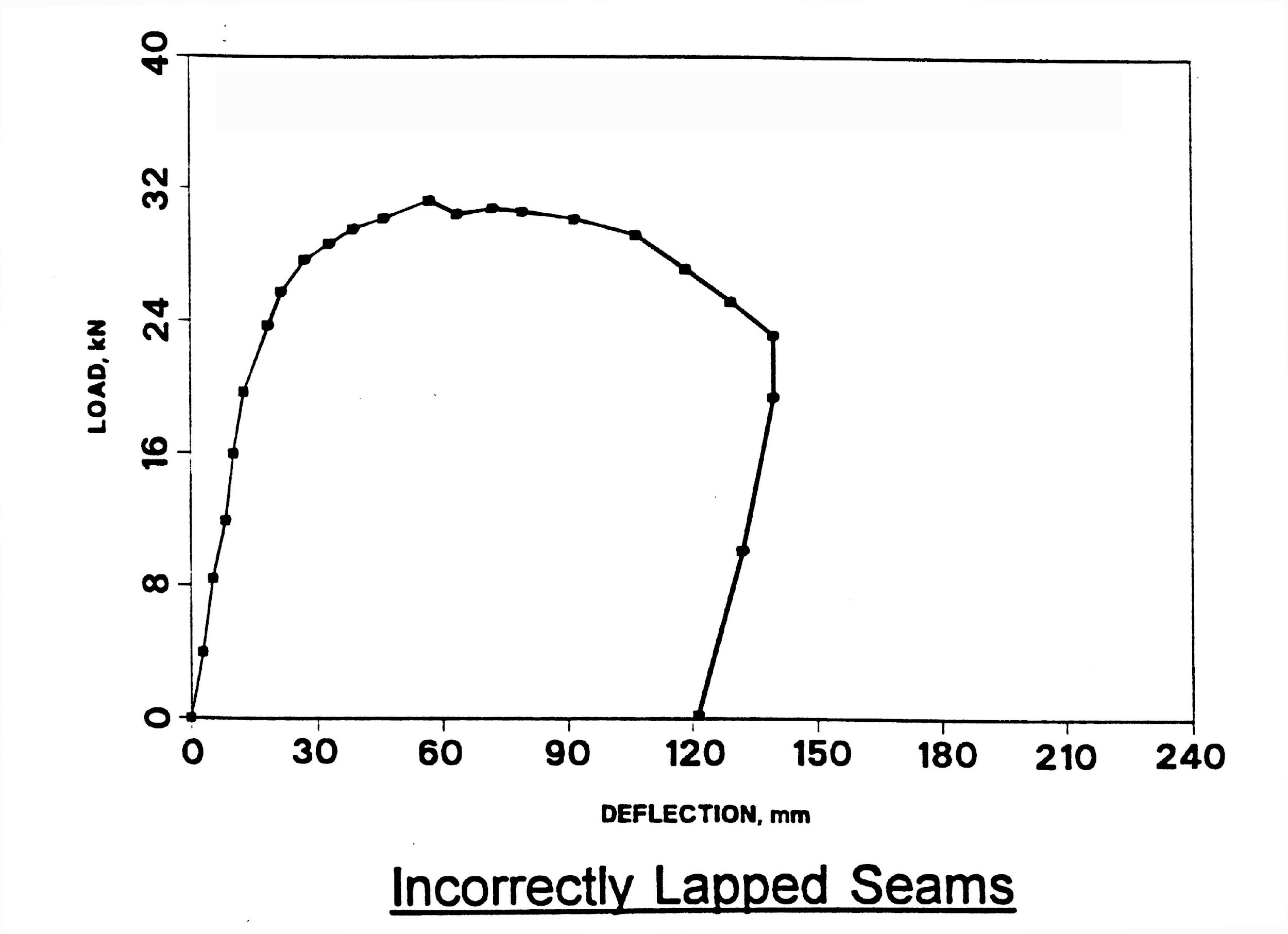 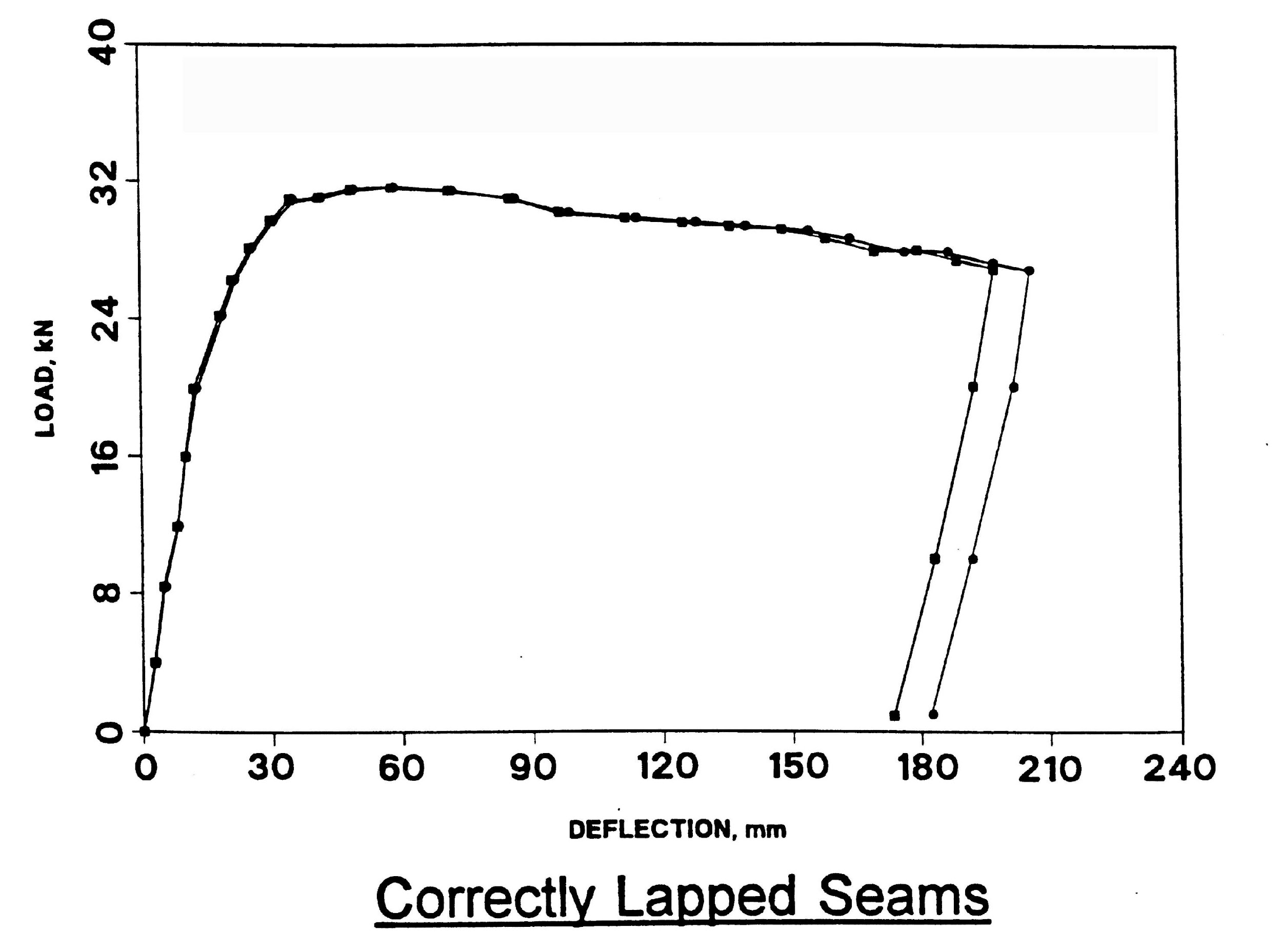 Both types of laps can carry about the same load
Correctly lapped seams are more ductile – do not typically develop cracks
28
Bridge Construction Inspection Manual
https://open.alberta.ca/publications/bridge-construction-inspection-manual-edition-3
29
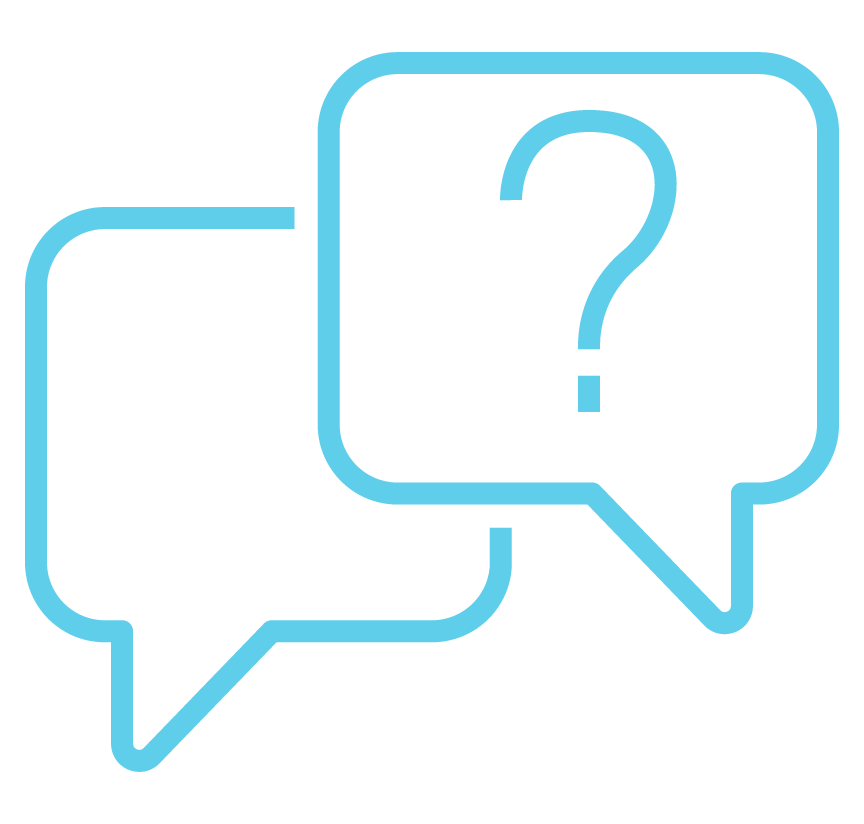 Questions?